Prospective pathways for generating high energy LWIR seeds
William Li, ATF Science Planning Workshop
June 21st, 2024
Outline
Motivation for high energy LWIR seed
Overview of schemes in literature
Raman conversion + DFG
ZGP-based OPCPA
Nd:YAG pumped BGGSe DFG
2
LWIR laser at the Accelerator Test Facility
3
Polyanskiy et al. OSA Continuum 3, 459 (2020)
Higher pump energy
Seed: 2 µJ
Two CO2 amplifiers
Amplification ~1011
Seed: 10 mJ
Single CO2 amplifier
Amplification ~103
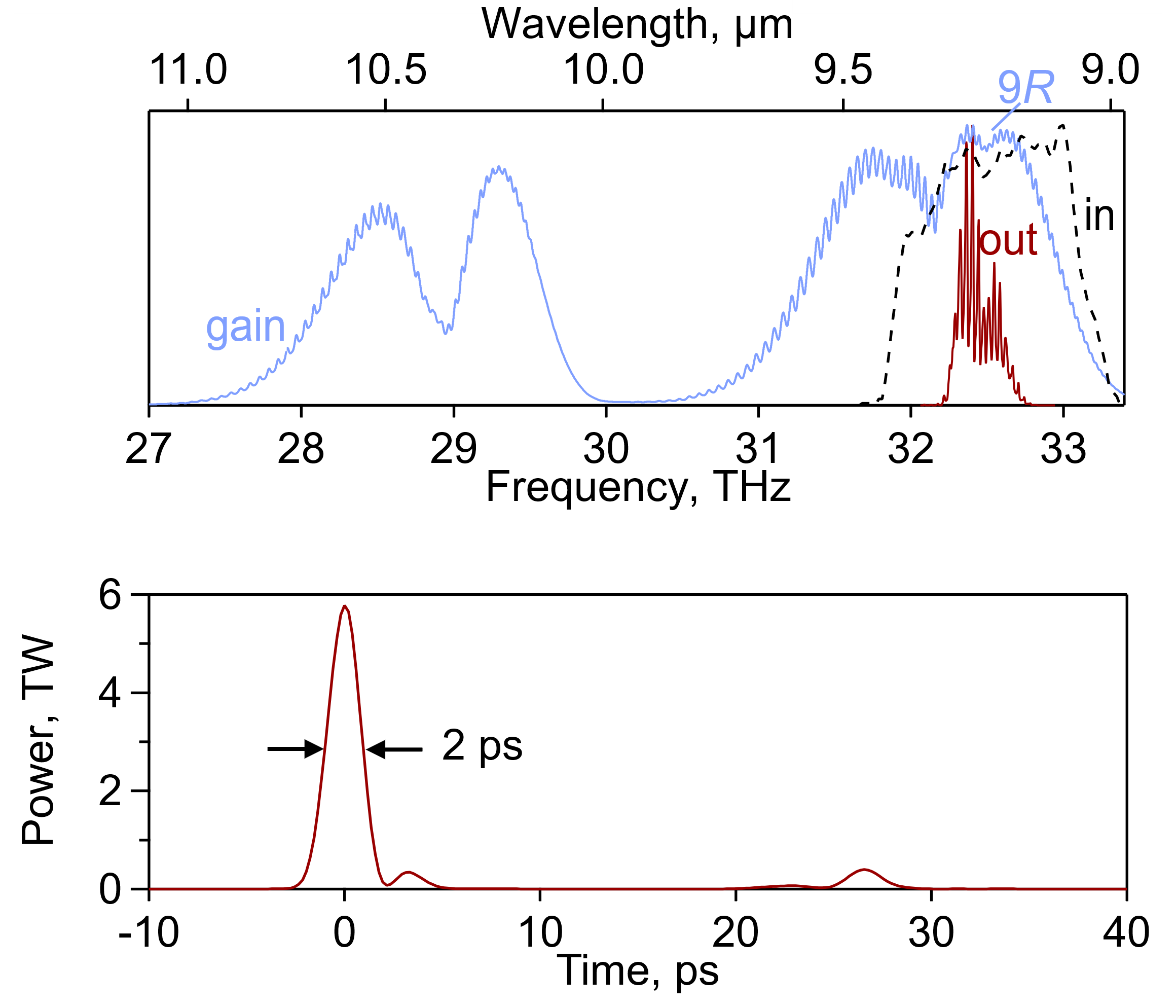 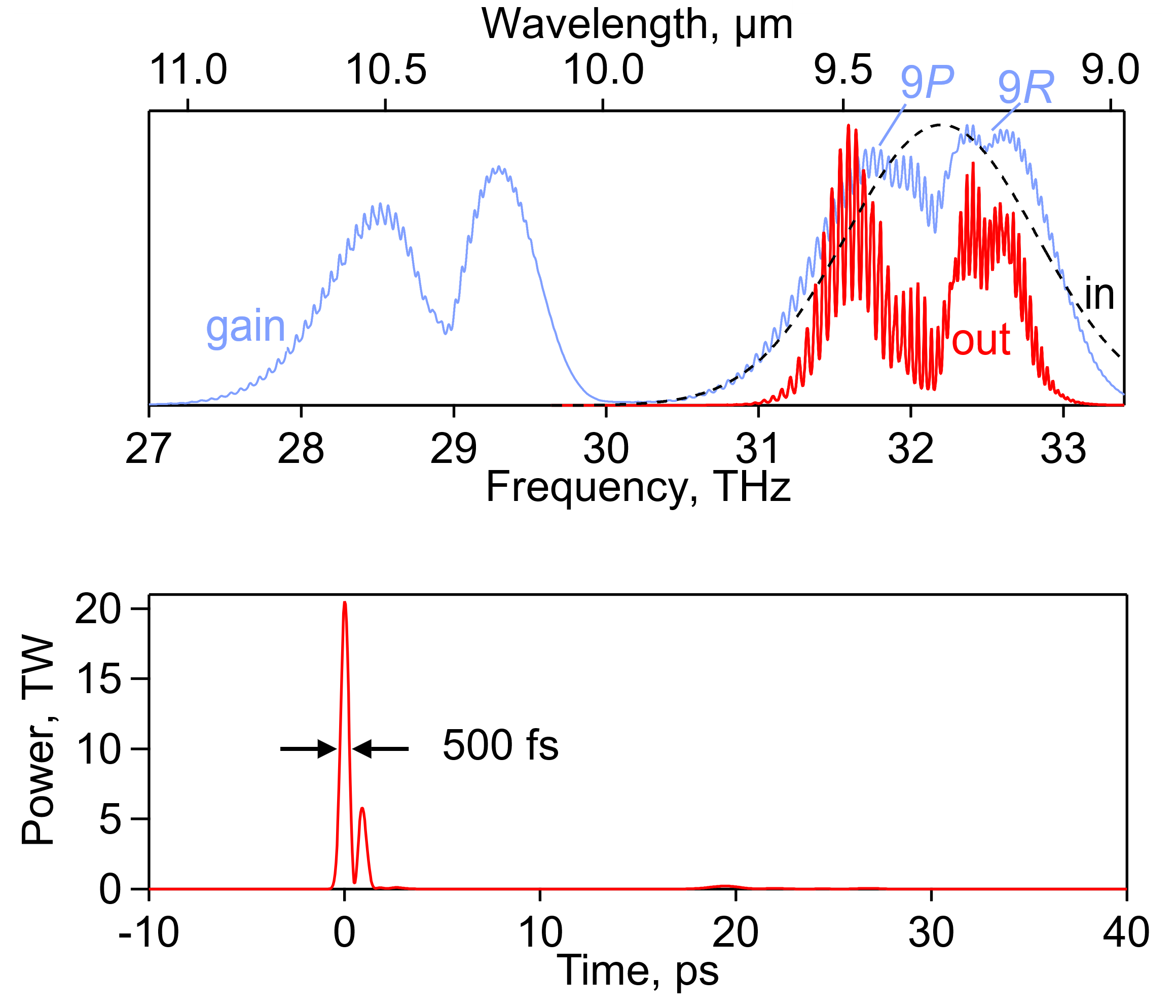 4
Polyanskiy, et al. Photonics 8, 101 (2021)
Raman + DFG
Use Raman scattering to generate frequency shift equal to desired final frequency

Mix original pump laser with Raman shifted beam to produce desired final color
Welch, Opt. Express 26, 5143-5163 (2018)
Relatively simple setup
Small footprint
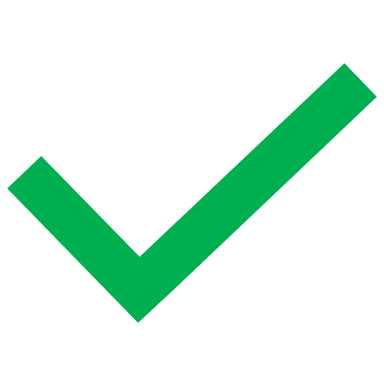 Typical Raman shifts in solids are on order of 1000 cm-1

Good match for LWIR
Hard to tune
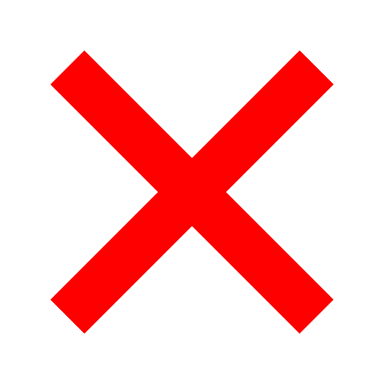 5
Raman conversion in calcite
Note: could potentially switch to MIR pump
simulated
6
ZGP-based OPA
Chemical formula: ZnGeP2
Broad transmission spectrum (.74 – 12 um)
High nonlinear coefficient (75 pm/V)
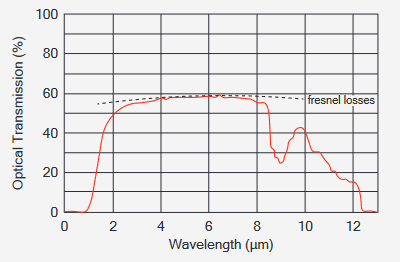 Broad tunability
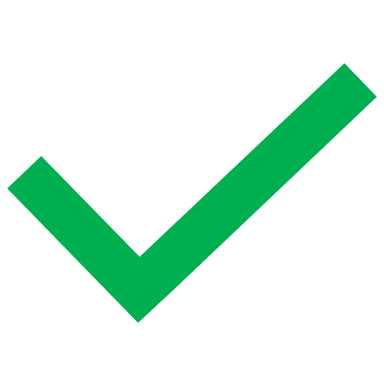 Complicated setup
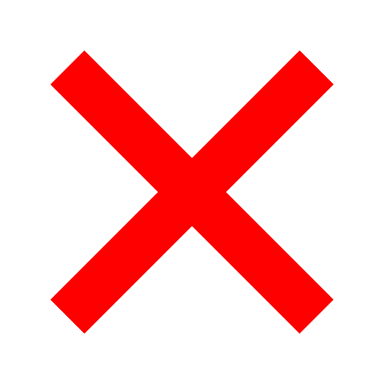 7
Plot and picture of crystal from Inrad Optics
Cr:ZnSe/ZnS pumped OPA
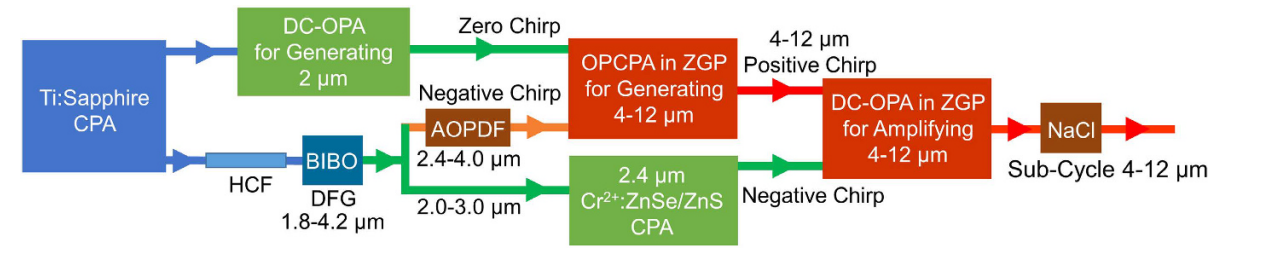 Yin, Sci. Reports 7, 45794 (2017)
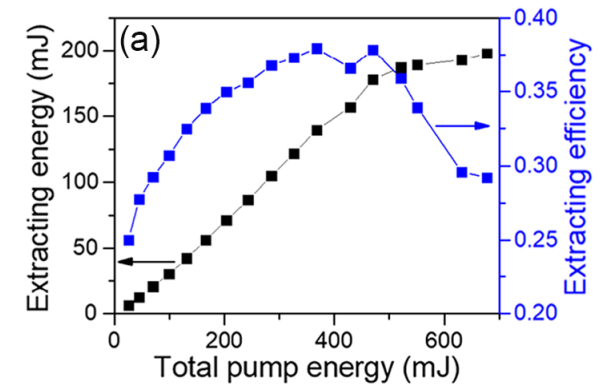 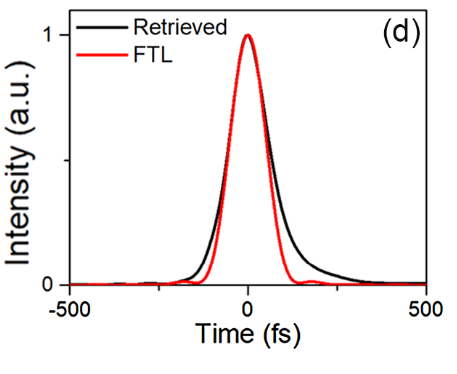 Recently, 200 mJ, sub-ps pulses demonstrated with Cr:ZnS amplifer
8
Lu, Optica 10, 1567-1570 (2023)
Non-collinear OPCPA
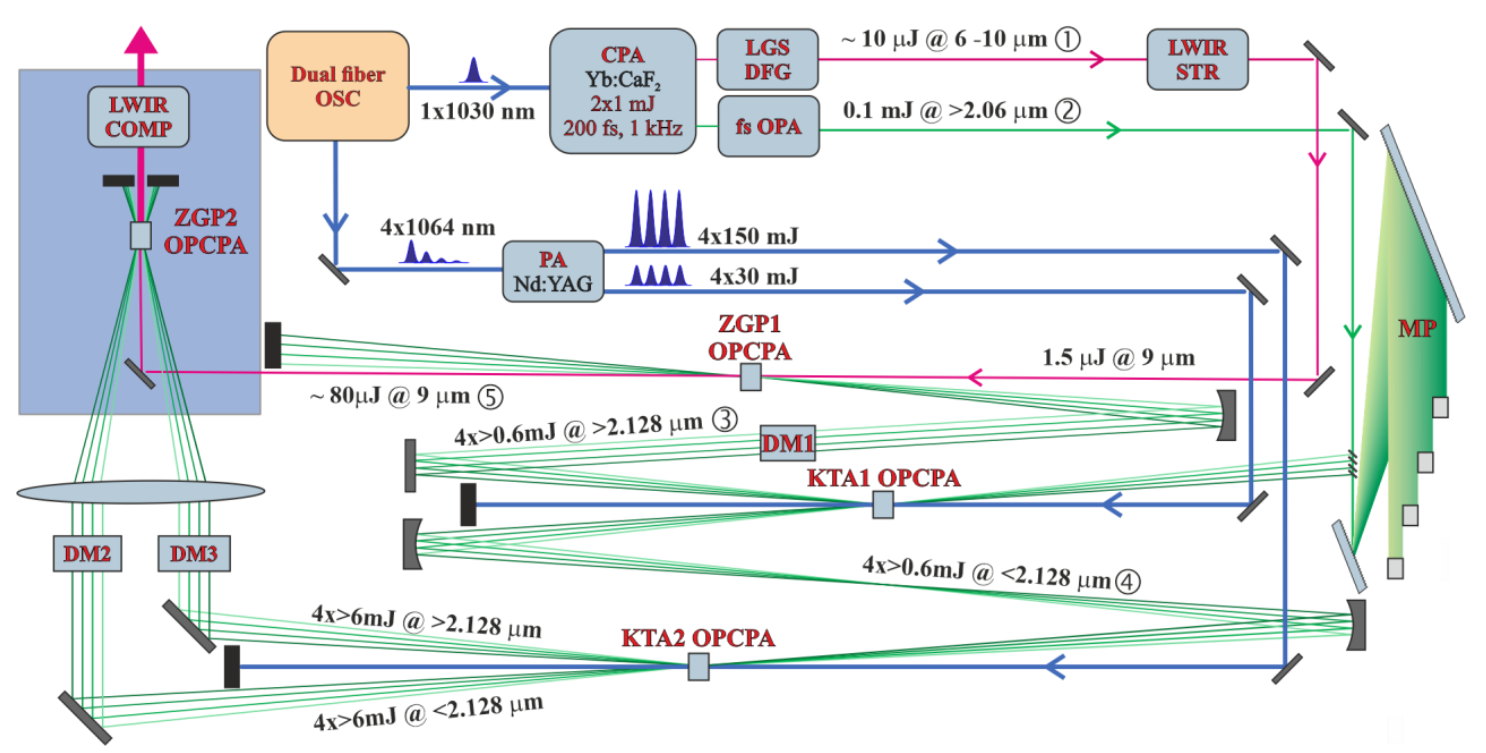 10 mJ projected output
Jutas, CLEO 2024
9
Test of ZGP OPO amplification in CO2
Zhu, Photonics 11, 154 (2024)
10
Nd:YAG DFG in BGGSe
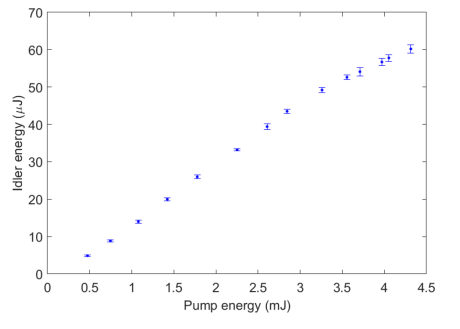 Convenient sources
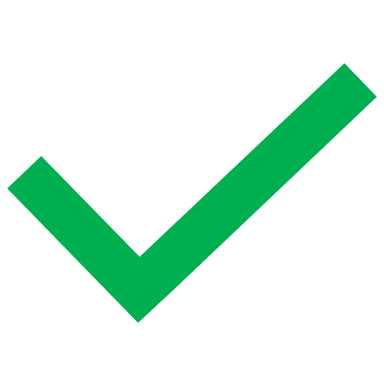 Yang, Opt. Express 32, 11182 (2024)
Hard to tune
Relatively untested
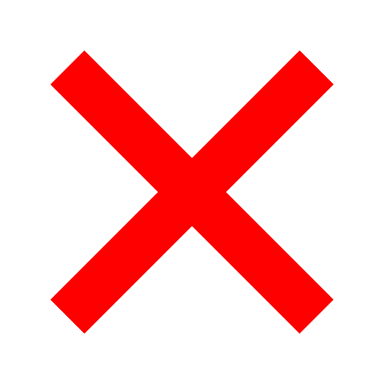 11
Conclusion
Several promising pathways to generating 10 mJ LWIR seeds
Need community to push this effort forward
12